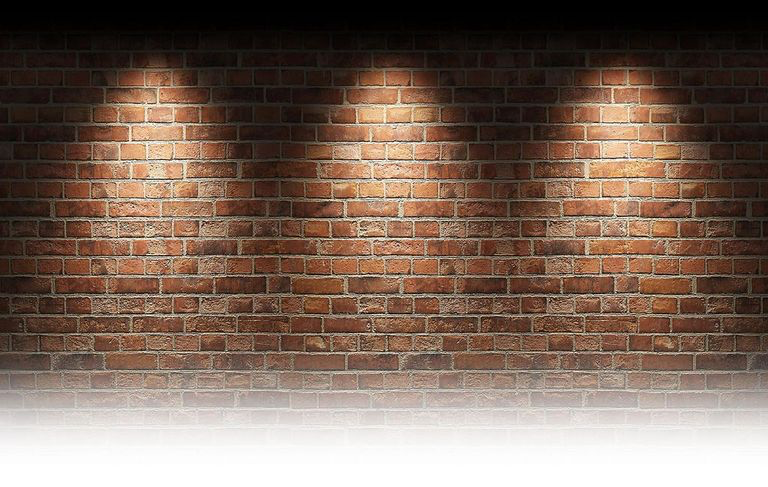 “Living In Divine Power”
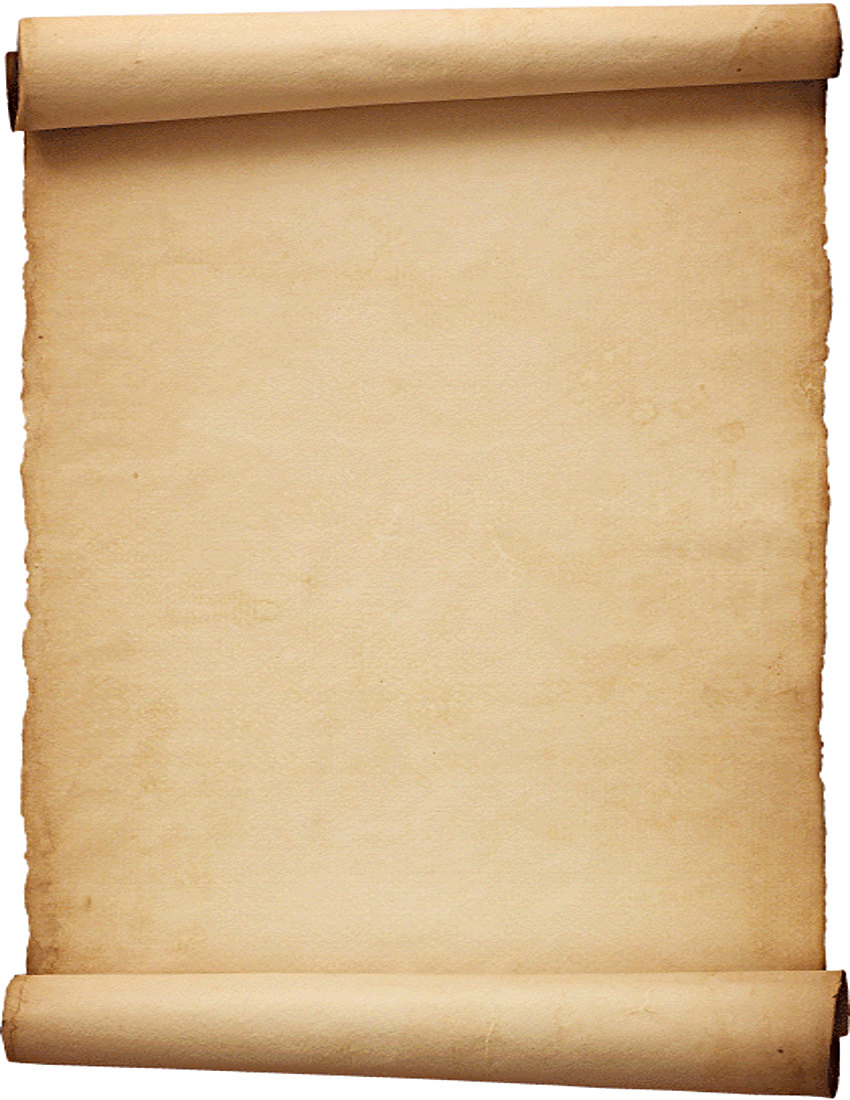 Hebrews 4:12 For the word of God is alive and active. Sharper than any double-edged sword, it penetrates even to dividing soul and spirit, joints and marrow; it judges the thoughts and attitudes of the heart.
2 Peter 1:3-8  His divine power has given us everything we need for a godly life through our knowledge of him who called us by his own glory and  goodness. 4 Through these he has given us his very great and precious promises, so that through them you may participate in the divine nature, having escaped the corruption in the world caused by evil desires.
John 6:14-15
5 For this very reason, make every effort to add to your faith goodness (virtue); and to goodness, knowledge;6 and to knowledge, self-control; and to self-control, perseverance (steadfastness); and to perseverance, godliness;7 and to godliness, mutual affection (brotherly affection); and to mutual affection, love. 8 For if you possess these qualities in increasing measure, they will keep you from being ineffective and unproductive in your knowledge of our Lord Jesus Christ.
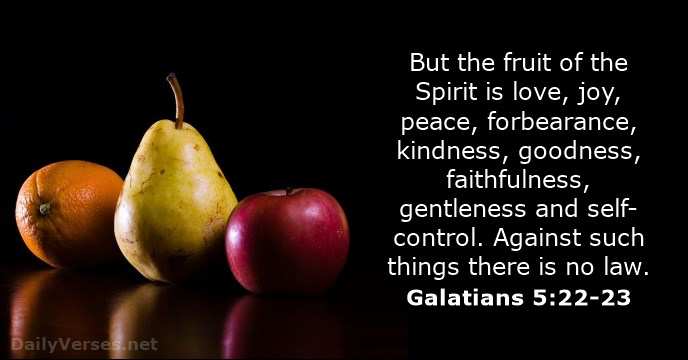 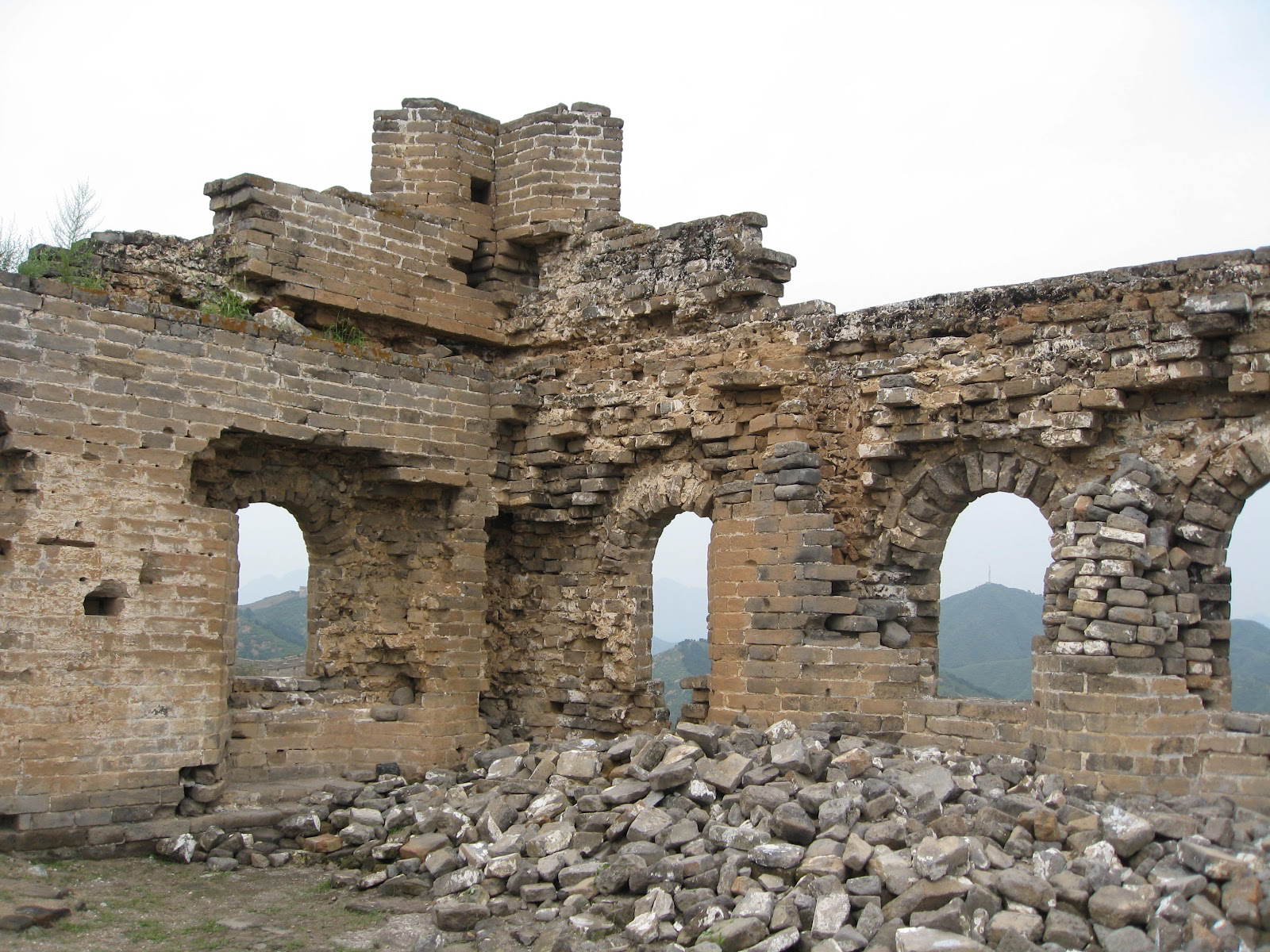 Like a city whose walls are broken through is a person who lacks self-control.  Proverbs 25:28
Acts 6:7 So the word of God spread. The number of disciples in Jerusalem increased rapidly, and a large number of priests became obedient to the faith.
 
Acts 12:24 But the word of God continued to spread and flourish.
 
Acts 16:5 So the churches were strengthened in the faith and grew daily in number
 
Acts 19:20 In this way the word of the Lord spread widely and grew in power.
2Peter 1:9-11 But whoever does not have them is nearsighted and blind, forgetting that they have been cleansed from their past sins.10 Therefore, my brothers and sisters, make every effort to confirm your calling and election. For if you do these things, you will never stumble, 11 and you will receive a rich welcome into the eternal kingdom of our Lord and Savior Jesus Christ.
Exodus 3:14
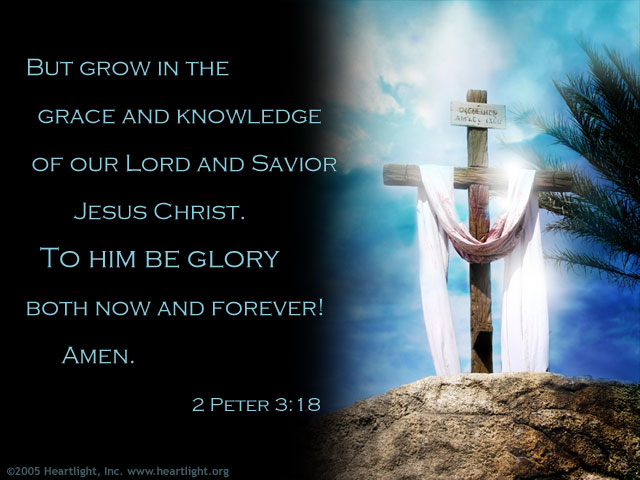 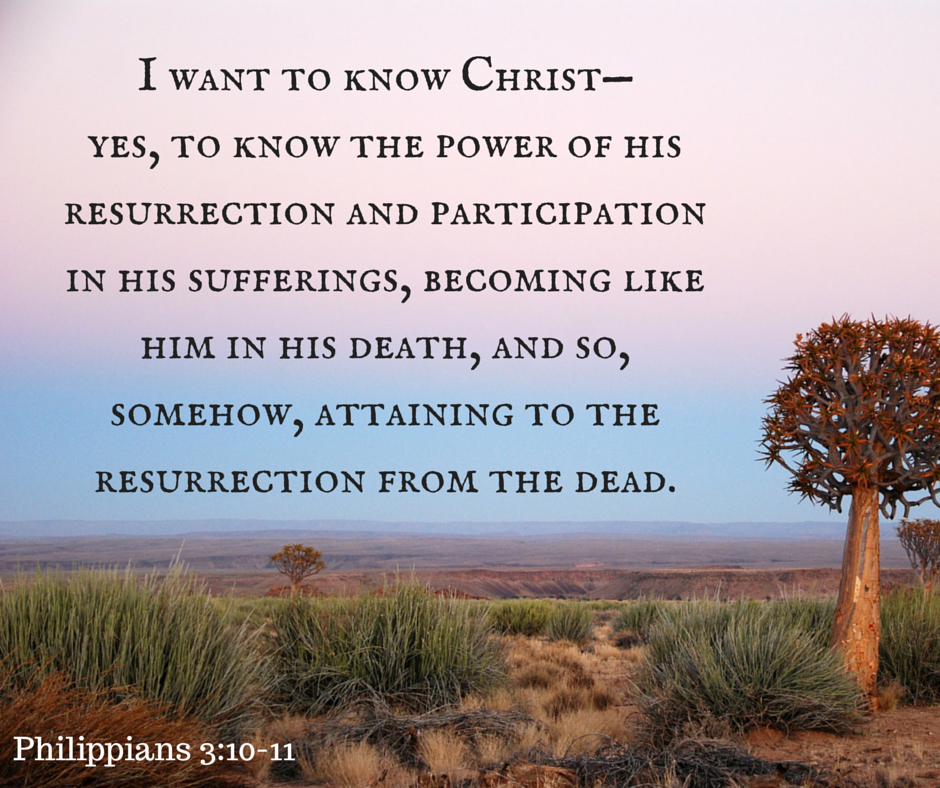 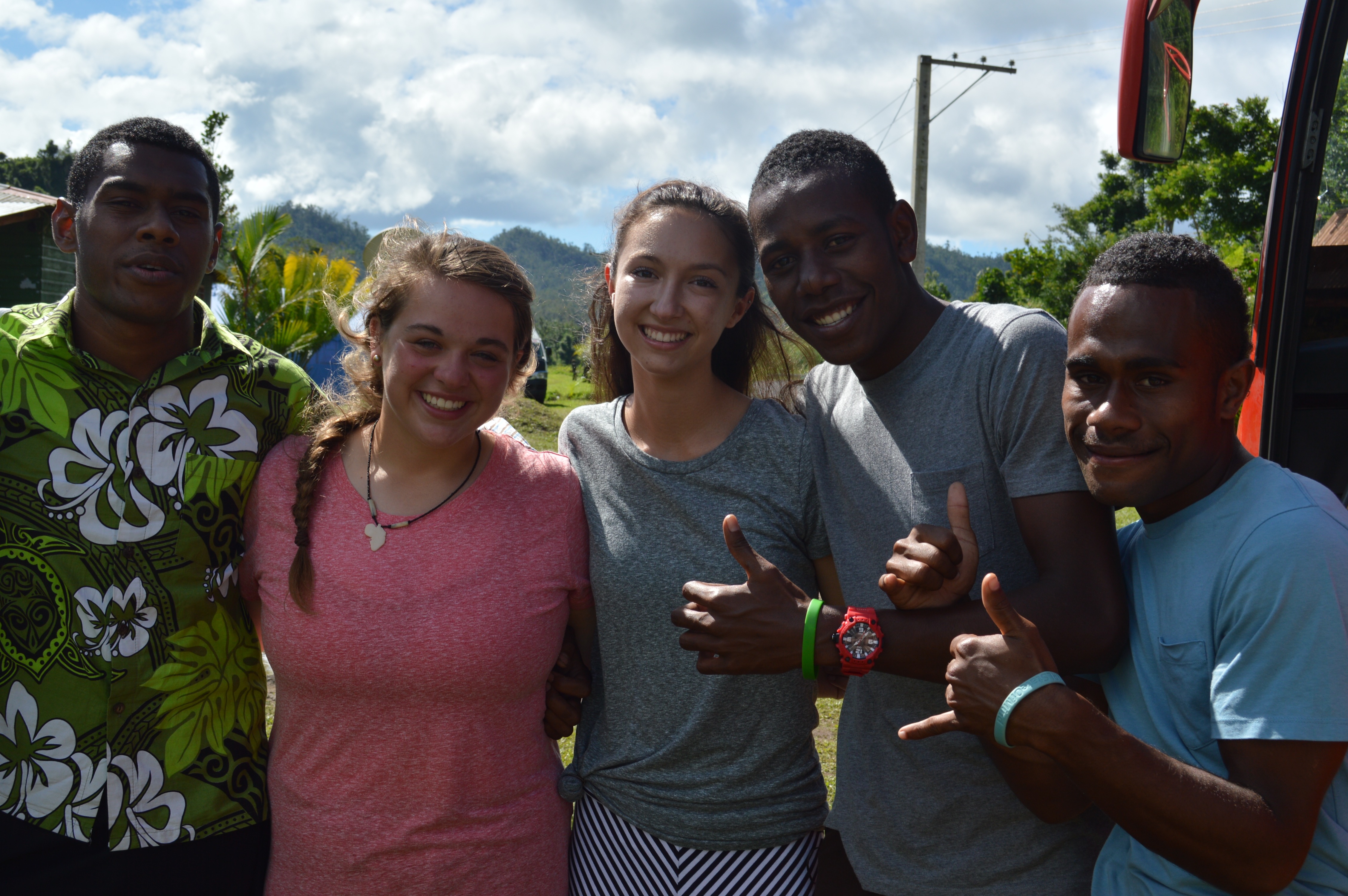 8 For if you possess these qualities in increasing measure, they will keep you from being ineffective and unproductive in your knowledge of our Lord Jesus Christ.
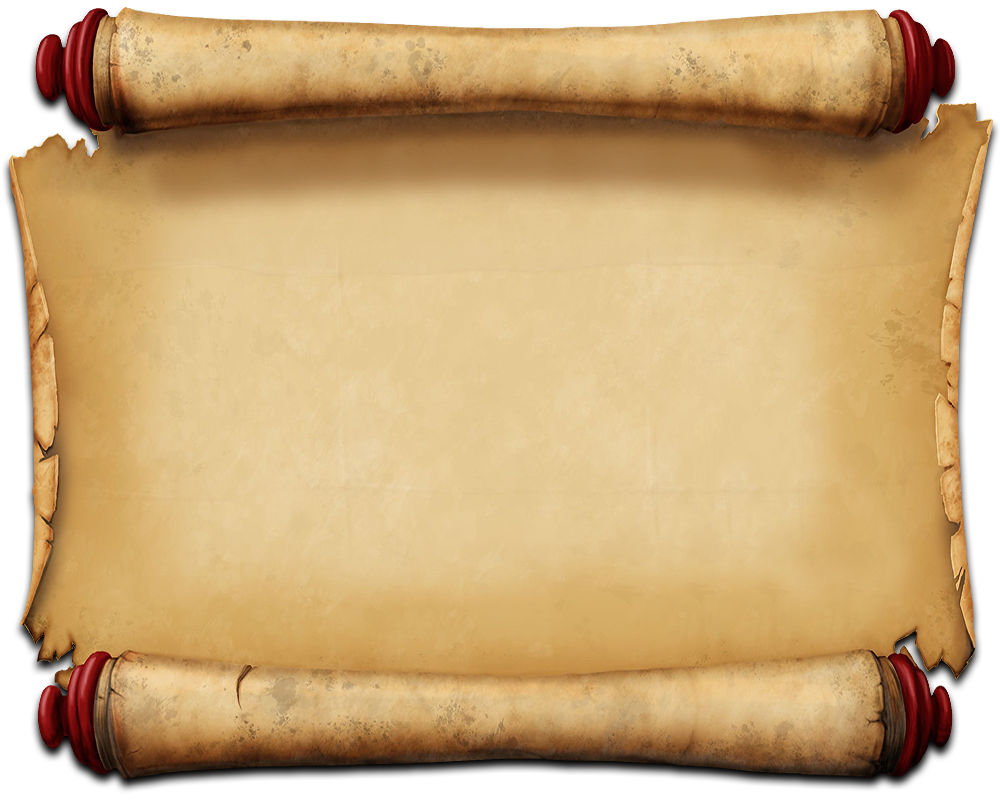 1 Timothy 4:7 Have nothing to do with godless myths and old wives’ tales; rather, train yourself to be godly.
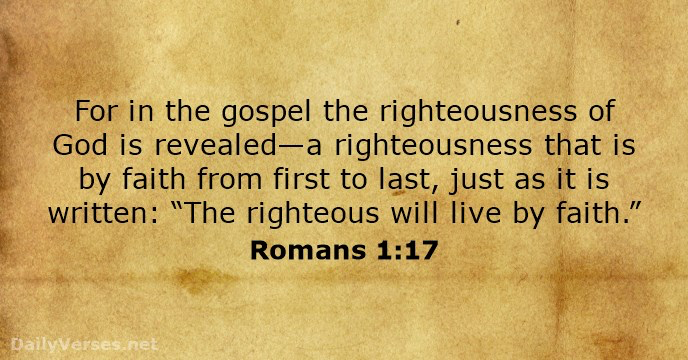